ALPHA PHI OMEGA
Spring Semester 2012
[Speaker Notes: apo@lists.iwu.edu, link for apo database]
President: Carly Wilson
email: apo.oe.president@gmail.com
Welcome Meagan Savage!!!! APO Field Representative

Awards

Nomination Procedure 
Nominations March 27 and April 3!

President
VP Community Service
VP Campus, National, Fraternity
VP Membership
VP Pledge Education
VP Fellowship
VP Communications
Sergeant at Arms
Treasurer
VP Leadership?
Fundraising Chair?
President: Carly Wilson
email: apo.oe.president@gmail.com
Initiation - April 3, Davidson Room, Business Casual, 9 PM

Last Meeting, Changeover, Senior Recognition - April 17

LEADERSHIP OPPORTUNITY THIS THURSDAY! Executive Board Question and Answer Session - Thursday, April 22 8PM CNS

Come to exec board this Sunday at 9 PM for an additional leadership point!
VP Community: Michelle Moon
email: apo.oe.community@gmail.com
Spring Carnival - Saturday, April 14 - Stevenson Elementary School
Children's Home + Aid 5K - Sunday, April 15
Events with Action Research Center, Clarehouse, and The Baby Fold hopefully coming u
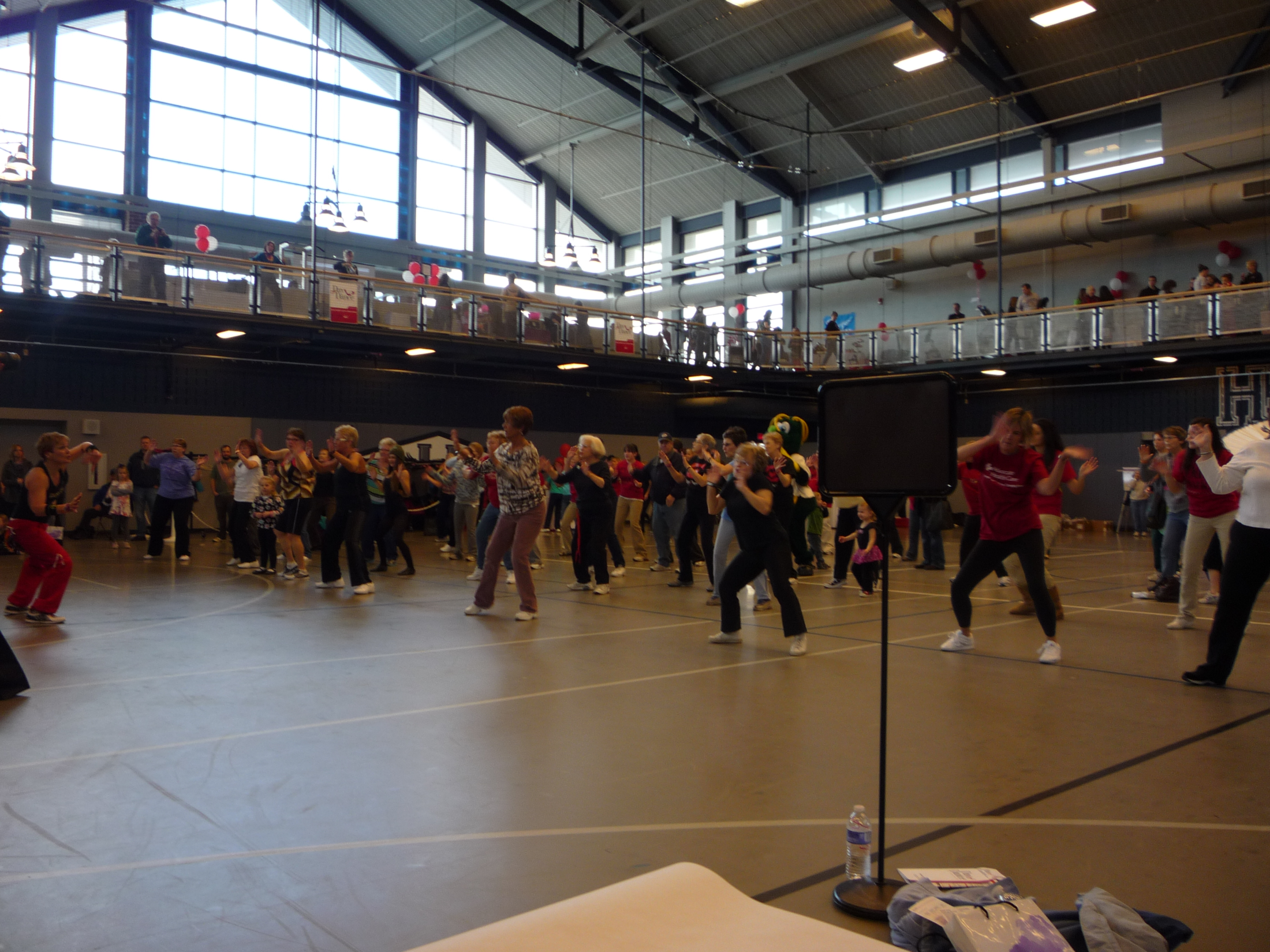 VP Community: Michelle Moon
email: apo.oe.community@gmail.com
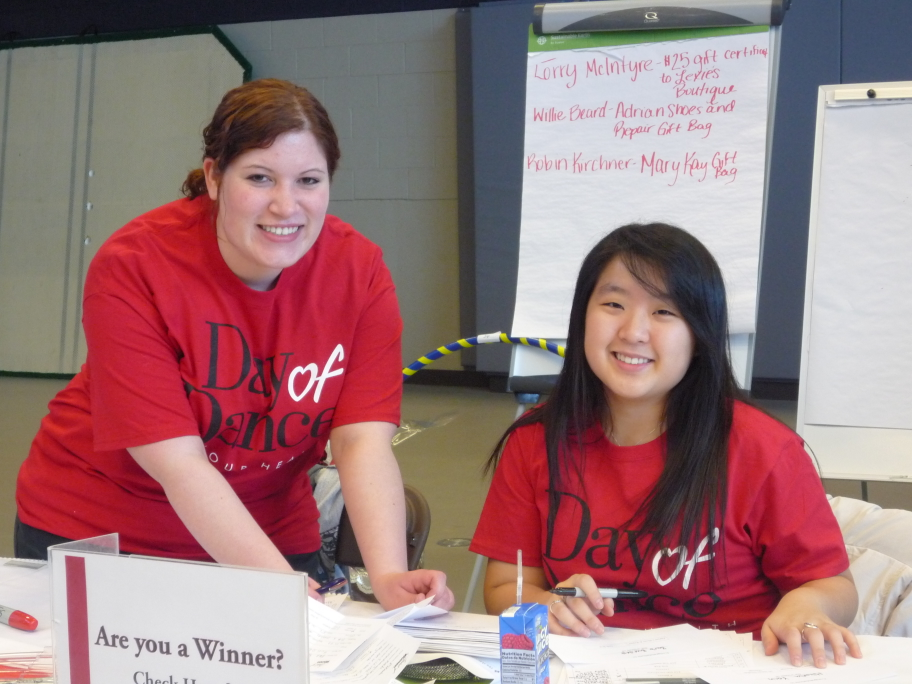 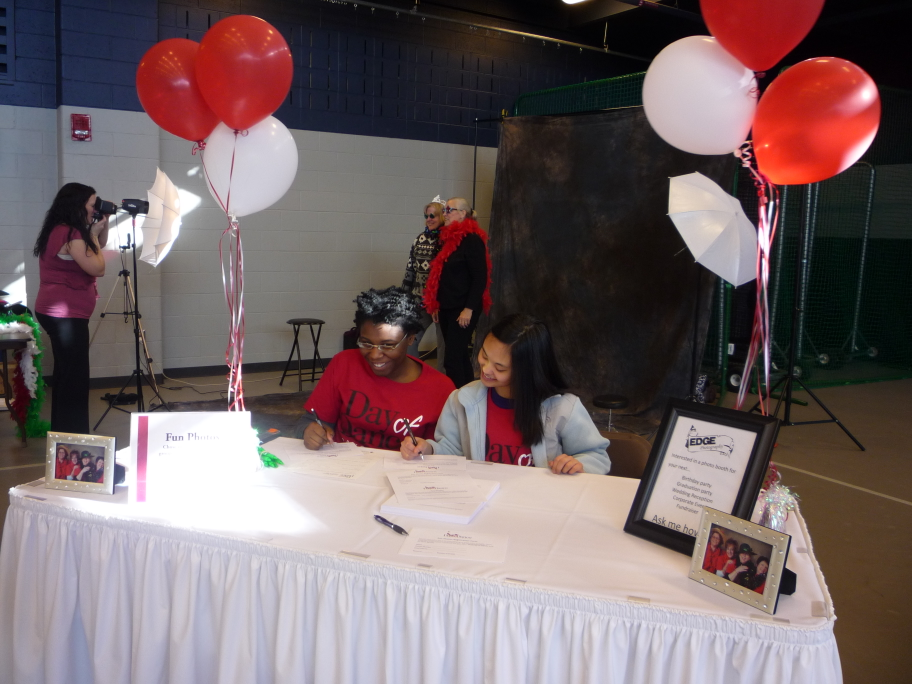 VP Campus, National & Frat.: Ronnie Watson
email: apo.oe.cnf@gmail.com
Letters to Soldiers with ISU APO - National
		5 pm Stevenson 401
		March 21st (tomorrow) and 26th (Monday)
		Great chance to meet our brothers!
Homerathon! - Campus
		Wednesday-Thursday
		1st floor Ames
		1pm-7:30am (yes, an all nighter)
		2 hour shifts
		Sign-up sheet floating around with task description - INCLUDE 			NAME, NUMBER, EMAIL
		Contact name: Melissa Huang (309) 826-2056 mhuang@iwu.edu
Blood Drive – National
	Thursday 12-6pm Hansen
VP Campus, National & Frat.: Ronnie Watson
email: apo.oe.cnf@gmail.com
Boys and Girls Club Orientation - National
		Tuesday, April 3rd
		4:30pm
		1615 W. Illinois Street Bloomington, IL 61701
		MUST HAVE VOLUNTEER FORM AND BACKGROUND CHECK 		WAIVER FILLED OUT
Quilt Show Set-Up - Campus
		Thursday April 12th
		8am-12pm - 1 hour shifts
IWU Wellness Expo - Campus
		Saturday April 14th
More Events being planned - keep an eye on email and apoonline.org for new events
VP Fellowship: Vicki Simmons
email: apo.oe.fellowship@gmail.com
Hooray, Formal is this Saturday!!
7-10 p.m. at Hawthorn Suites (directions on back of tickets)
tickets are $10 - I will take money now/tomorrow from 11:15-noon or 4-5 in CNS atrium

Upcoming fellowships:
Pilates: Wednesday, 3/21 at 7 pm
Dinner at FlatTop: Thursday, 3/29 at 6 pm
Ice Cream at Coldstone: Thursday, 4/12 at 7:30 pm
Undercover XX: Friday, 4/13 at 8 pm
Treasurer: Ben Gesensway
email: apo.oe.treasurer@gmail.com
Pizza on the Quad
    	March 31
   		 11pm - 1 am

Car Wash
    	 April 14
    	 11am - 5pm
    	  Kroger parking lot
    	  2 shifts
Pledge Educator: Liz Kuehn
email: apo.oe.pledge@gmail.com
Pledge meetings are held in CNS C102 at 8:15pm on Tuesdays and actives need to come to at least one meeting!!
Pledges keep sending your hours (service, fellowship, and leadership points) to Tim-- tborchar@iwu.edu
VP Membership: Katherine Henning
email: apo.oe.membership@gmail.com
Hours sent in spreadsheet. Questions?
 Study Abroad care packages
Birthdays:      Allison Whitley – March 7th
              	 Chelsea Werries – March 8th
              	 Ashley Clifford – March 10th
              	 Emily Shearer – March 10th
              	 Tim Borchardt – March 17th
              	 Katelyn Fink –March 20th
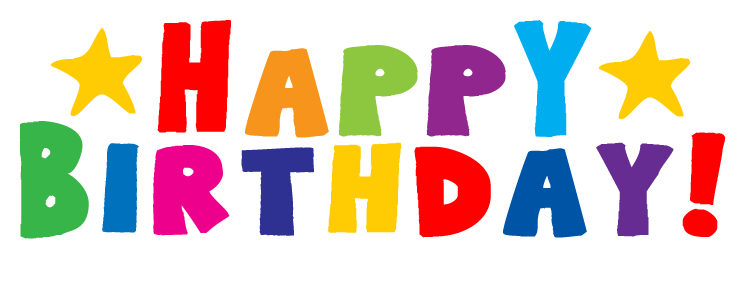 Meet Your Brothers
Janette Abbasi 

 Skipped kindergarten

Can speak English, Arabic and Spanish

Lived in Jordan for 4 years
Kim Cheffer

Favorite food is the Red Velvet Cheesecake  from the Cheesecake Factory

Favorite animal is the wombat
Meet Your Brothers
Chelsea Werries
  
Is double-jointed in her thumbs and can do weird tricks with them

She does not have a favorite color
Kelsey Koterla

Stephen Hawking stole his “Brief History of Time” from her 4th grade paper

Enjoys tennis and badminton
Meet Your Brothers
Rebeca Cruz

Her name only has one ‘c’ in it

Enjoys the movie Mulan
Sarah Bergman

Adores Williams-Sinoma because she loves to bake
Meet Your Brothers
Simeon Pratt

Is a master of Brazilian Jujitsu

Favorite animal is the lynx
Jill Zierden

Is always mistaken as younger than her sister (to whom she is 4 ½ years older)

Likes the movie Spirited Away
VP Communications: Lindsay Bow
email: apo.oe.communications@gmail.com
T-shirts are $17.66 each
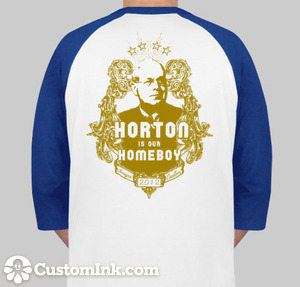 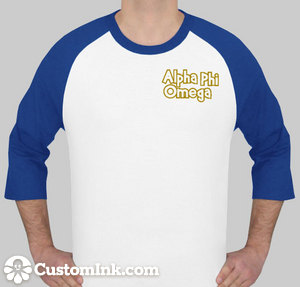 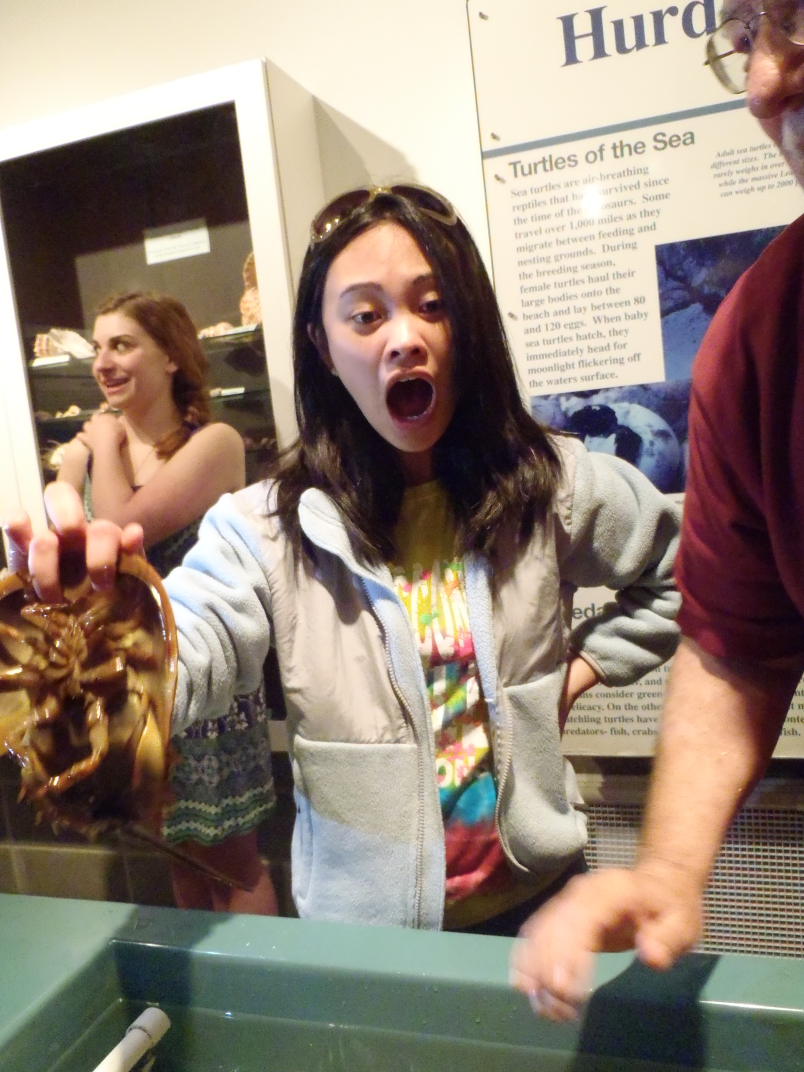 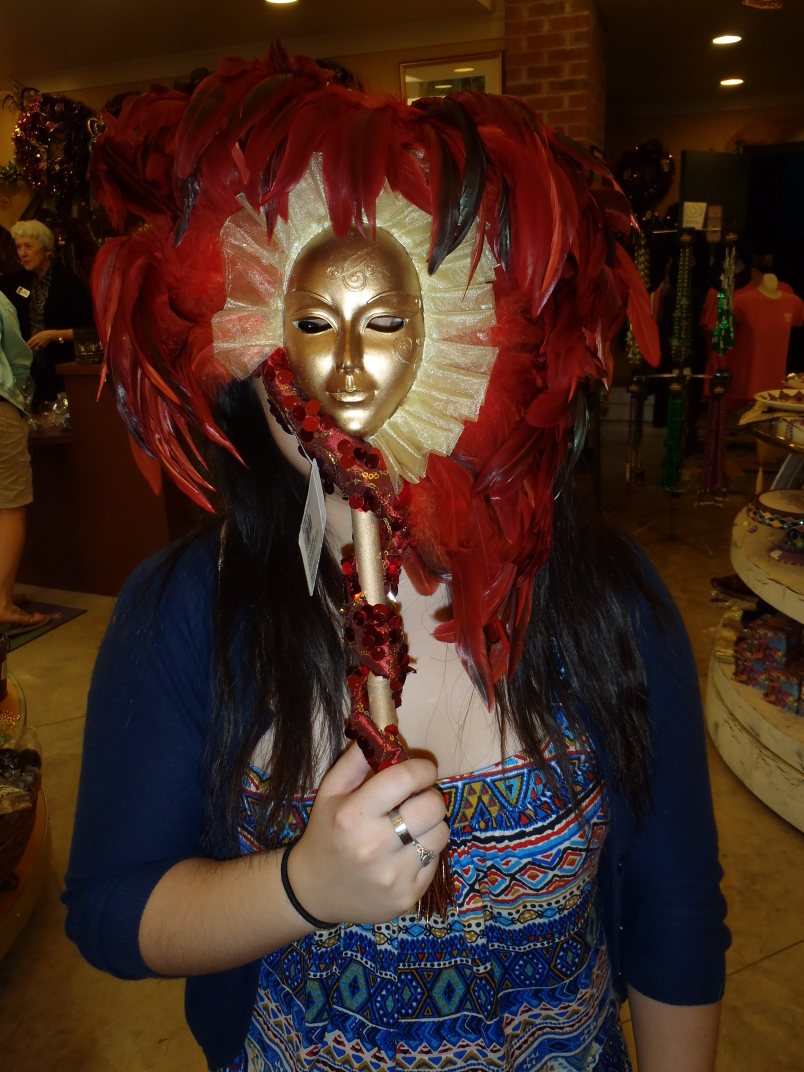 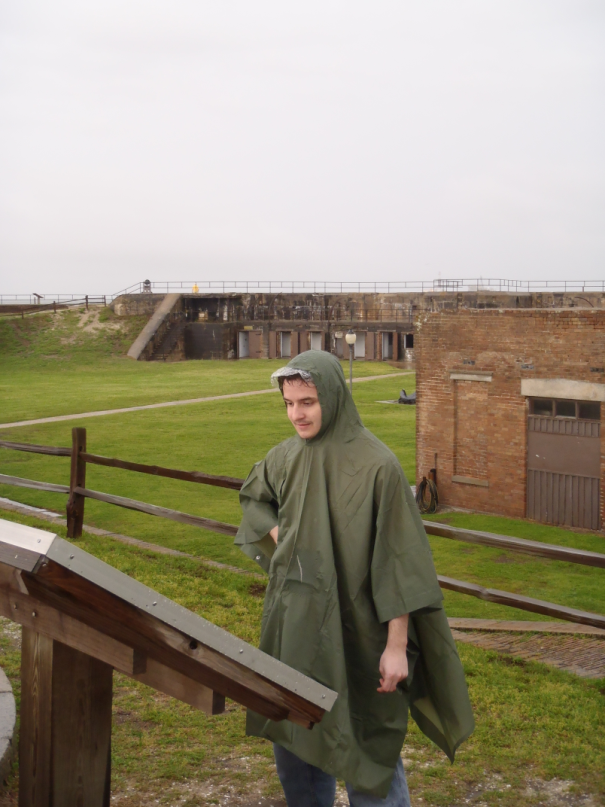 Design #4
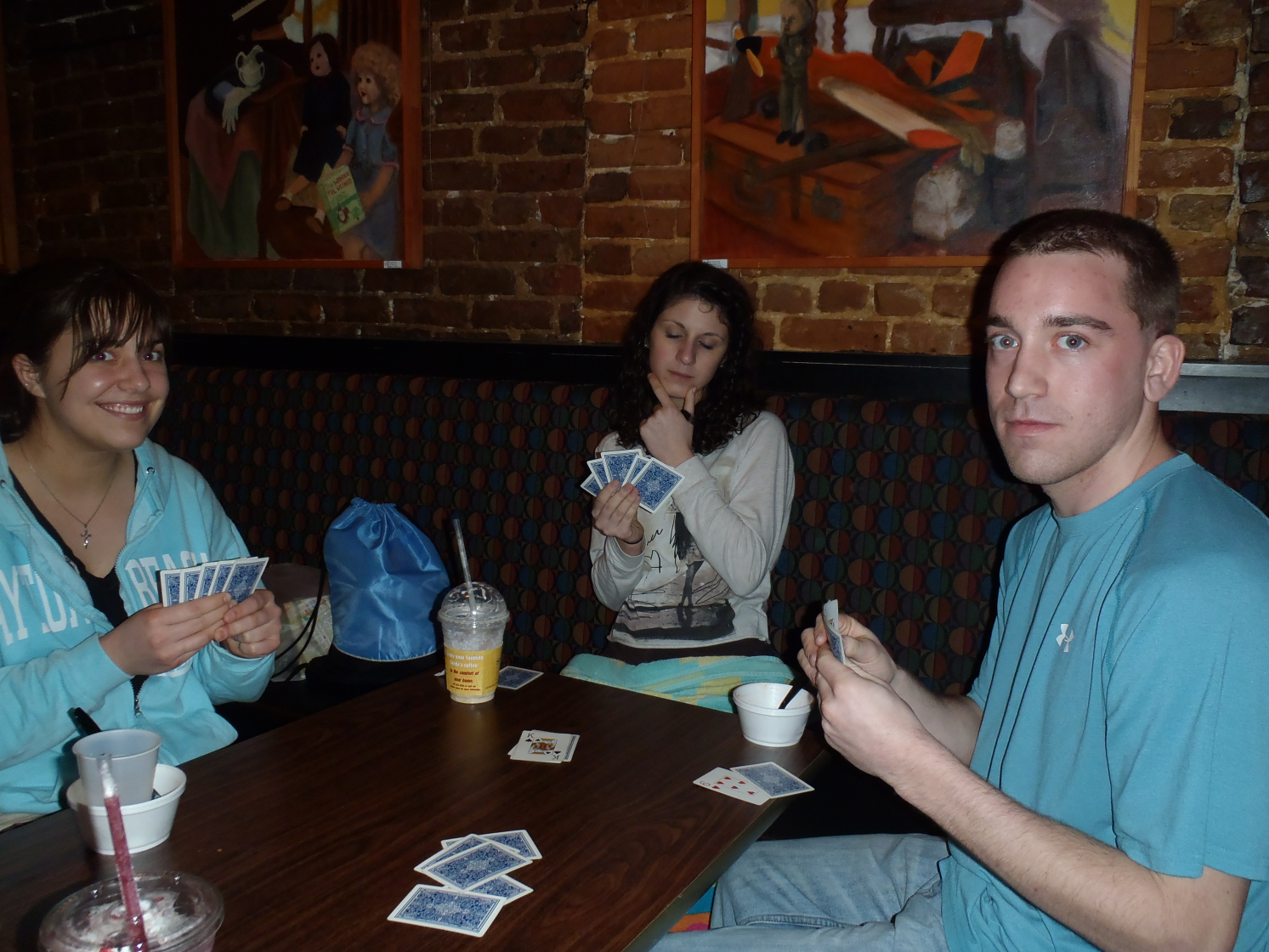 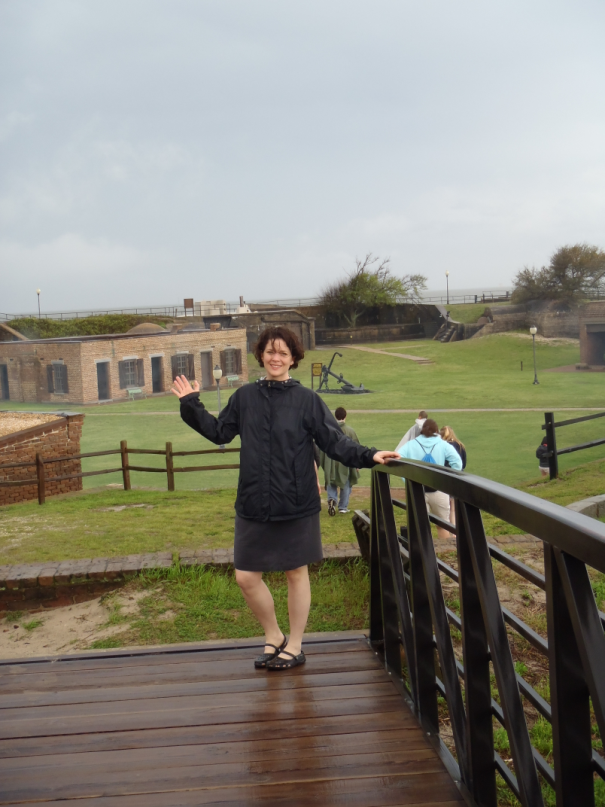 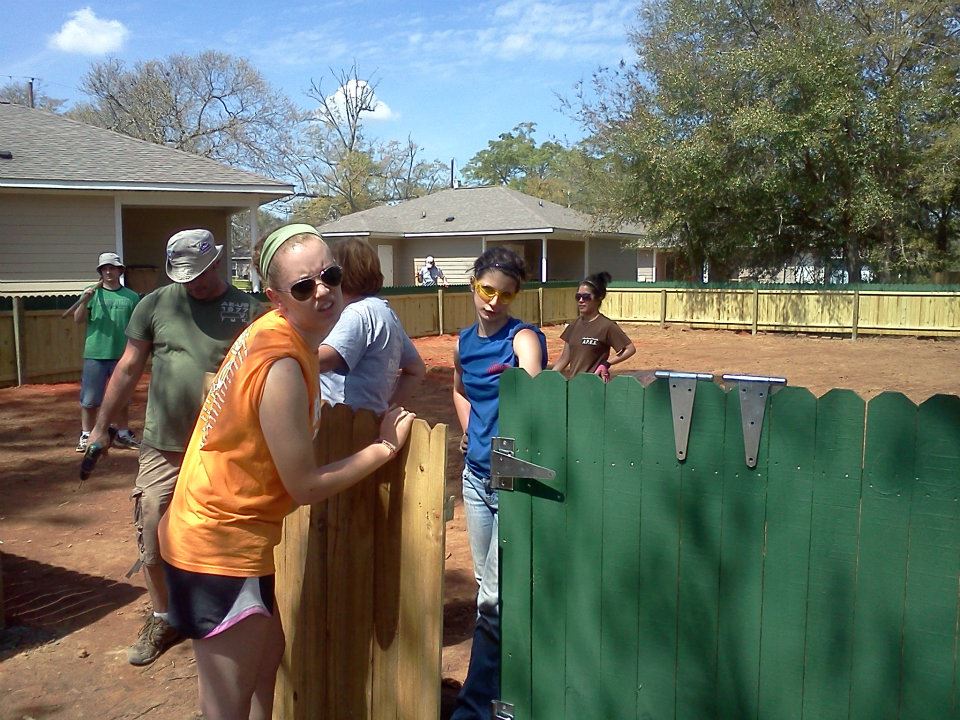 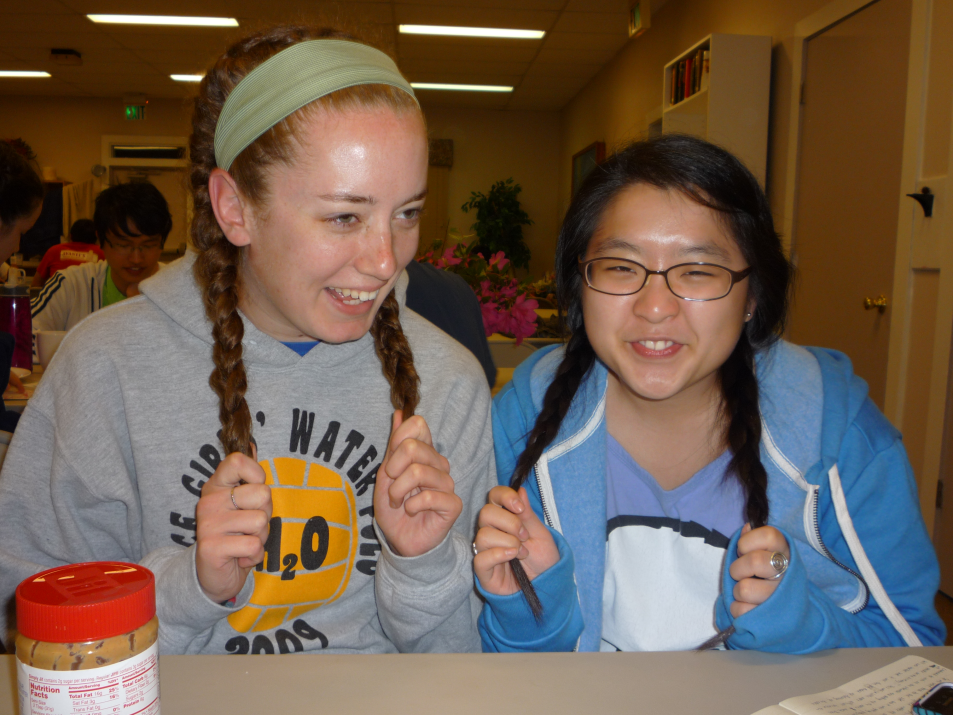 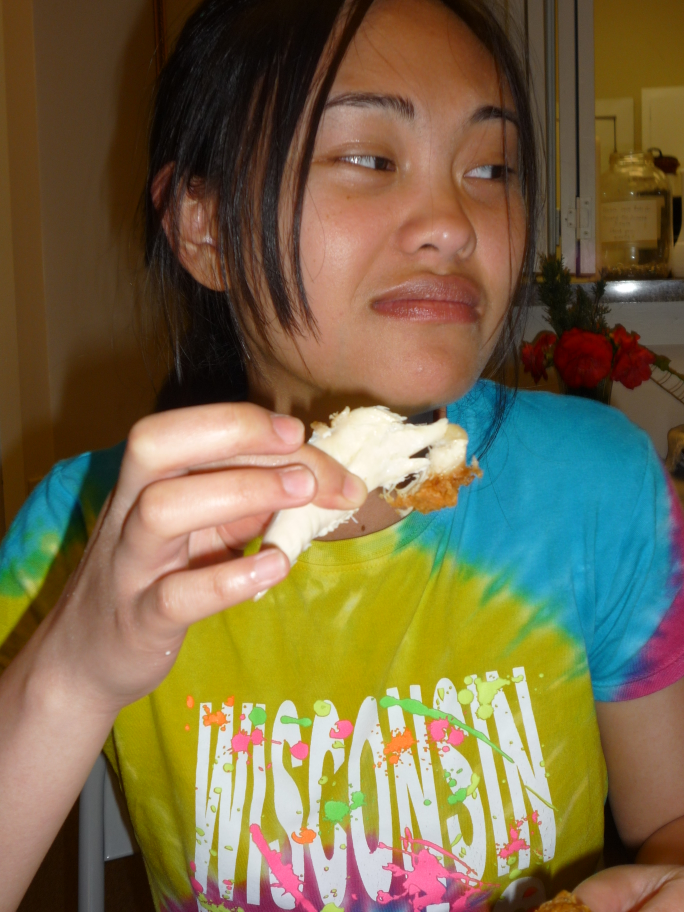 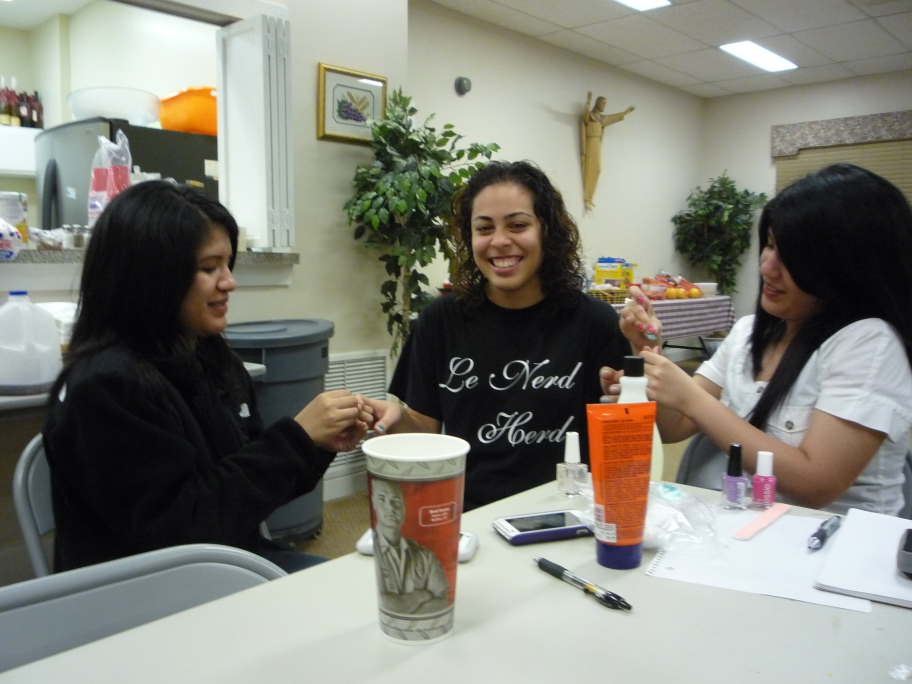 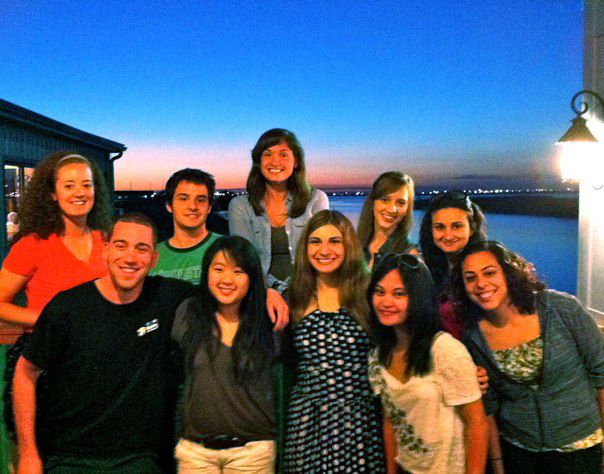 Appointed Positions:
Student Senate Liaison - Sarah Bergman
Chaplain - Daniel Maurer
Historian - Kaitlyn Eichinger
Alumni Chair - Tiara Thomas
Webmaster - Thomas Simmons
Leadership Chair - Hayley Harroun
Section 50 Service Project Chair – Emily Schmidt
Old Business
New Business
Section 6.10:  Vice-President of Leadership

The Vice President of Leadership shall:

A. arrange and promote all leadership activities for the active body and shall encourage members to attend

B. appoint an Assistant Leadership Chairman and any other members necessary to assist in their responsibilities as needed -- this committee shall be called the Leadership Committee, within which the Vice President of Leadership shall chair

C. maintain a summary of all leadership activities and contacts

D. present a project proposal for each activity to the Executive Board for any necessary discussion

E. provide or organize at least two (2) leadership activities a month and keep track of the total points made available throughout the semester
New Business
Section 6.11:  Fundraising Chair

The  Fundraising Chair shall:

A. arrange and promote all fundraising activities for the active body and shall encourage members to attend

B. appoint an Assistant Fundraising Chairman and any other members necessary to assist in their responsibilities as needed – this committee shall be called the Fundraising Committee, within which the Vice President of Fundraising shall chair

C. maintain a summary of all fundraising activities and contacts

D. present a proposal for each activity to the Executive Board for any necessary discussion

E. provide or organize at least (2) fundraising activities a month, raising at least $500 per semester, and keep track of the total hours and funds raised throughout the semester.
New Business
Section 6.9:  Treasurer.

The Treasurer shall:

A.    collect all dues and fees from chapter members and keep a record thereof;

B.  transmit all fees and any accompanying necessary forms to the national office;

C.     promptly pay all authorized bills incurred by the chapter and promptly make all other authorized payments;

D.  work in accordance with the regulations of Illinois Wesleyan University;

E.   be responsible for a report at every business meeting of the active body on the financial condition of the chapter; be responsible for a monthly financial report to the active body on the condition of the chapter

F.   apply for nonprofit organization status with the Internal Revenue Service at the beginning of each calendar year;

G. chair the Fundraising Committee, and organize enough projects to profit $300.00 per semester.

G. request appropriate Student Senate funding each spring for the following school year
News or Announcements
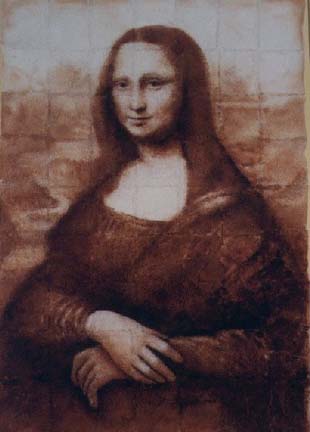 TOAST SONG!!